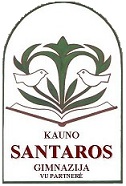 2 klasių mokinių poreikių tyrimas
Atliko psichologė Indrė Kazlauskaitė Nefė
2A klasės mokinių poreikių tyrimo rezultatai
2A klasės mokinių poreikių tyrimo rezultatai
2A klasės mokinių poreikių tyrimo rezultatai
2A klasės mokinių poreikių tyrimo rezultatai
2A klasės mokinių poreikių tyrimo rezultatai
2B klasės mokinių poreikių tyrimo rezultatai
2B klasės mokinių poreikių tyrimo rezultatai
2B klasės mokinių poreikių tyrimo rezultatai
2B klasės mokinių poreikių tyrimo rezultatai
2B klasės mokinių poreikių tyrimo rezultatai
2C klasės mokinių poreikių tyrimo rezultatai
2C klasės mokinių poreikių tyrimo rezultatai
2C klasės mokinių poreikių tyrimo rezultatai
2C klasės mokinių poreikių tyrimo rezultatai
2C klasės mokinių poreikių tyrimo rezultatai
Rekomendacijos
Dažniau taikyti išmaniąsias technologijas pamokose

Mokinių tarybai suorganizuoti naujos muzikos mokyklos skambučiui rinkimus

Organizuoti daugiau renginių įtraukiančių visą bendruomenę, ne atskiras jos dalis. Mokiniai norėtų gimnazijoje daugiau sporto renginių.

Nepamiršti dienyne mokiniams parašyti ne tik pastabas, bet ir pagyrimus už gerą darbą pamokose

Organizuoti komandinio darbo užduotis pamokose, dažniau rengti integruotas pamokas